Volontiranje kao način života
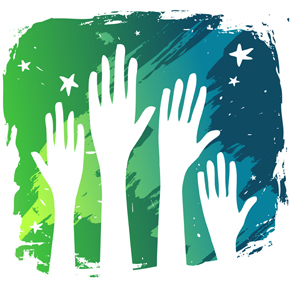 Važnost volonterstva u odgoju, obrazovanju i skrbi za mlade u cilju njihovog aktivnog angažmana u zajednici
Volontiranje predstavlja integralni i snažan dio civilnog društva.
Potiče društveni aktivizam koji je osnovni pokretač svakog naprednog društva.
Pomažemo društvu da brže i kvalitetnije riješi nagomilane probleme.
Primjer volontiranja mladih


Udruga IKS Petrinja
Volonterski centar Glina
Motivi za uključivanje mladih u volontiranje/volonterske aktivnosti
Mogu nešto promijeniti i naučiti
Stječem novo iskustvo
Pomažem u rješavanju socijalnih problema 
Svjestan sam potrebe za pomoći u društvu 
Postajem dio nekog cilja/ideje
Pružam primjer mlađima od sebe
Upoznajem nove ljude
Usavršavam određene vještine
Pridonosim društvenoj promjeni
Odabir volontera
Osnivanje Školskog volonterskog kluba
26. siječnja 2018. u 17:30
Planirane volonterske aktivnosti Školskog volonterskog kluba
Igranje društvenih igara, šaha s korisnicima Doma za starije i nemoćne 
Humanitarne akcije ( izrada rukotvorina i prodaja u humanitarne svrhe )
Izrada poklona i posjet starijim osobama smještenim u udomiteljskim obiteljima te druženje s njima
Vršnjačka podrška u učenju
Humanitarni hod za obrazovanje
Ekološke akcije – Zelena čistka
Nagrađivanje volontera
POTVRDA O VOLONTIRANJU
POTVRDA O KOMPETENCIJAMA STEČENIM KROZ VOLONTIRANJE
Prepoznavanje znanja i vještina stečenim volontiranjem
Dopunjavanje životopisa prilikom predstavljanja poslodavcu
Dodatni izvor informacija prilikom upisa na fakultet
PRIGODNO NAGRAĐIVANJE VOLONTERSKOG ANGAŽMANA
NAGRADA NE MOŽE BITI NOVČANA!
Zakon o volonterstvu
NN22/13
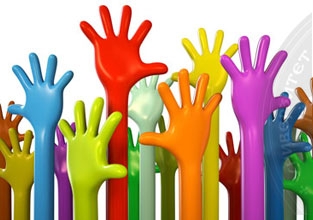 Ovim se Zakonom uređuju: 
osnovni pojmovi vezani za volontiranje,
temeljna načela volontiranja, 
vrijednosti volontiranja, 
uvjeti volontiranja, 
prava i dužnosti volontera te organizatora volontiranja, 
uvjeti sklapanja ugovora o volontiranju, 
donošenje Etičkog kodeksa volontiranja, 
izdavanje potvrde o volontiranju, 
izdavanje potvrde o kompetencijama stečenim kroz volontiranje, 
državna nagrada za volontiranje
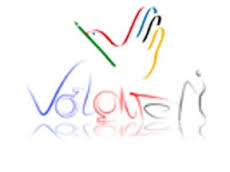 Volontiranje
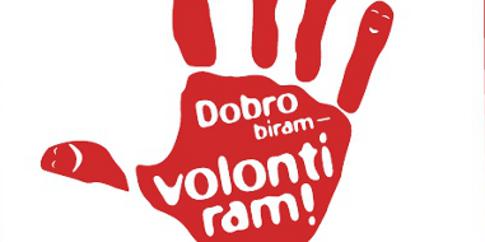 ” dobrovoljno ulaganje osobnog vremena, truda, znanja i vještina kojima se obavljaju usluge ili aktivnosti za dobrobit druge osobe ili za opću dobrobit, a obavljaju ih osobe na način predviđen ovim Zakonom, bez postojanja uvjeta isplate novčane nagrade ili potraživanja druge imovinske koristi za obavljeno volontiranje, ako ovim Zakonom nije drukčije određeno”
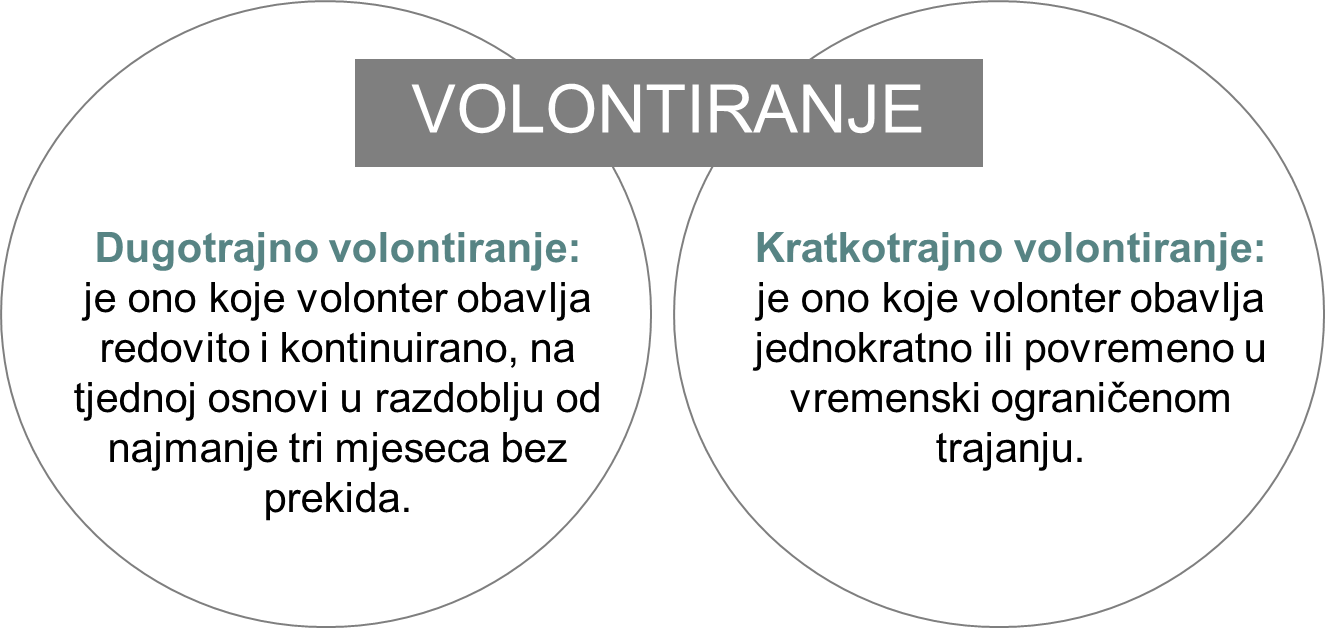 Volontiranje
Volonter/ka mora imati najmanje 15 godine
Maloljetna osoba s navršenih 15 godina sklapa ugovor o volontiranju i volontira samo uz pisanu suglasnost roditelja odnosno zakonskog zastupnika/ce
Mlađi od 15 godina (odgoj za volontiranje)
ZABRANA ISKORIŠTAVANJA VOLONTERA
Zabranjeno je volontiranje:
- koje zamjenjuje rad koji obavljaju zaposleni radnici
- koje zamjenjuje poslove koje obavljaju izvršitelji poslova temeljem ugovora o djelu dulje od 40 sati tjedno u razdoblju duljem od 3 mjeseca bez prekida u razdoblju od najmanje tri mjeseca
- u svrhu stjecanja ili povećanja profita organizatora volontiranja
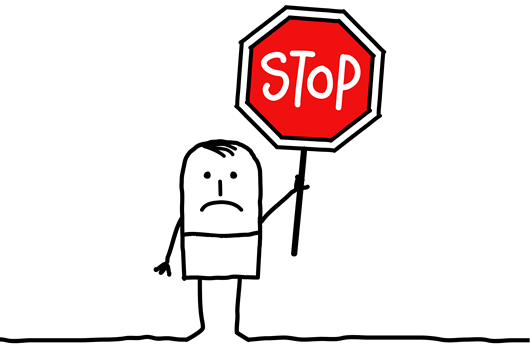 TROŠKOVI VOLONTIRANJA
Osigurana novčana sredstva za: 

kupovinu potrebnog alata za provedbu volonterskih akcija
potrošni materijal
edukaciju za potrebe volontiranja
majice, kape
osvježenje…
ETIČKI KODEKS VOLONTIRANJA
Kodeks propisuje pravila ponašanja volontera, organizatora volontiranja i korisnika volontiranja sukladno načelima volontiranja iz ovoga Zakona
TEMELJNA NAČELA
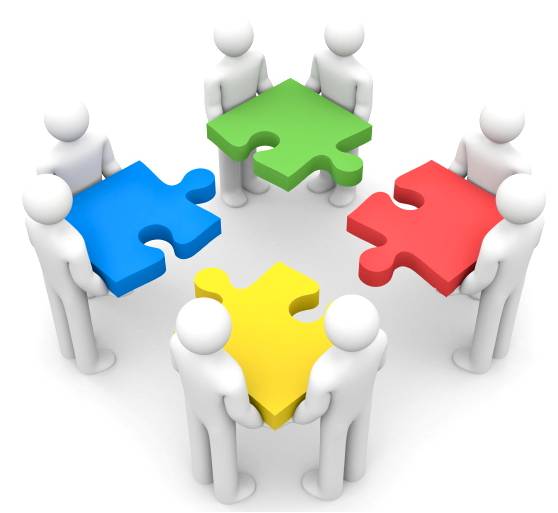 1. sudjelovanje u društvenim procesima
2. dobrovoljnost i sloboda izbora
3. zabrana diskriminacije
4. solidarnost, promocija i zaštita ljudskih prava
5. razvoj osobnih potencijala
6. interkulturalno učenje
7. zaštita okoliša i brige za održivi razvoj
Što društvo dobiva volonterskim angažmanom mladih?
Aktivne građane
Odgovorne ljude
Razvijanje kreativnosti i tolerancije
Stvaranje novih vrijednosti
Bolju kvalitetu življenja
Humanije društvo
Prevenciju poremećaja u ponašanju
Ekonomičnije zadovoljavanje potreba
Veću građansku odgovornost i aktivizam mladih
Razvoj društvene solidarnosti i senzibiliteta mladih za potrebe društva
Što mladi dobivaju volontiranjem?
Samopoštovanje
Učenje socijalnih vještina
Mogućnost utjecanja na društvene promjene
Nova znanja i vještine
Nova poznanstva
Zadovoljstvo koje proizlazi iz pomaganja drugima
Osjećaj korisnosti i pripadnosti
Prva profesionalna iskustva
Korisno provođenje korisnog vremena
Vježbanje odgovornosti i emocionalno sazrijevanje
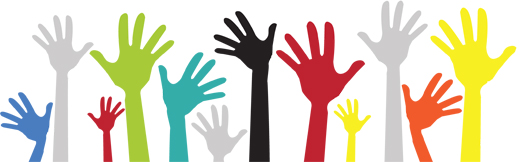 KAKO VOLONTIRATI U USTANOVAMA
Vršnjačka podrška u savladavanju nastavnog programa
Akcije zaštite okoliša i promocije ekologije
Humanitarne akcije
Prikupljanje pomoći za ugrožene
Organiziranje radionica/tribina
Pomoć u učenju
Podrška učenicima s teškoćama...
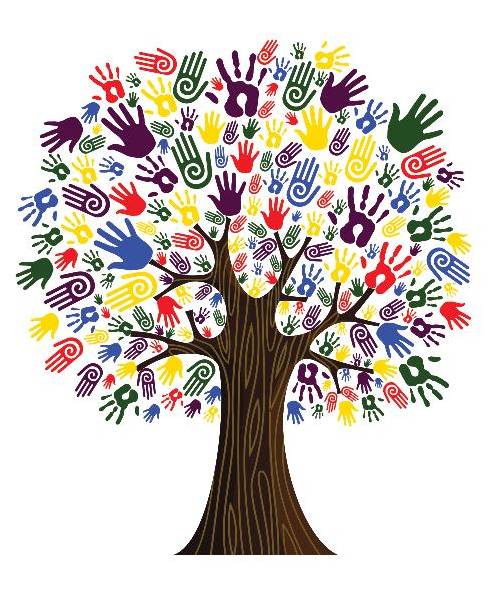 Roditelji i volonteri mogu pomoći:
učenicima u savladavanju nastavnog gradiva
povećati kreativne sadržaje
u organiziranju posebnih aktivnosti i sadržaja
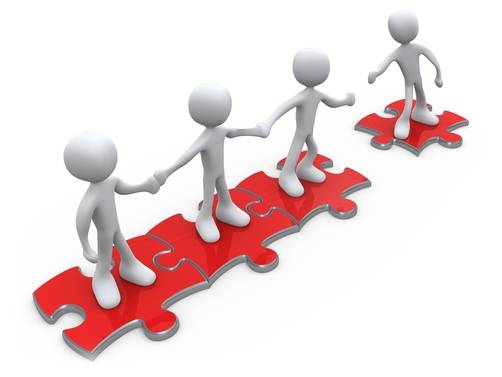 PRAVA VOLONTERA
pisana potvrda o volontiranju
 sklapanje ugovora
upoznavanje sa etičkim kodeksom       	
stručna pomoć i podrška
sigurni uvjeti rada
zaštita privatnosti 
stjecanje novih znanja, vještina i kompetencija kroz volontiranje
Potvrda o kompetencijama stečenim volontiranjemu slučajevima dugotrajnog volontiranja, ukoliko takvu zatraži
OBVEZE VOLONTERA
Volontirati u skladu sa stručnim propisima i etičkim pravilima
Čuvati službenu tajnu i povjerljive podatke o organizatoru ili korisniku volontiranja
Odbiti volontiranje koje je suprotno propisima
Izvršavati upute organizatora volontiranja
OBVEZE ORGANIZATORA VOLONTIRANJA
Promicati volontiranje i njegov doprinos društvu i pojedincu,
Omogućiti volonteru sudjelovanje u donošenju odluka o volonterskoj aktivnosti odnosno uslugama i osjećaj pripadnosti projektu,
Omogućiti volonteru pokretanje vlastitih inicijativa u skladu s misijom i vizijom organizatora volontiranja i provođene aktivnosti odnosno usluge,
Omogućiti volonteru stjecanje vještina i kompetencija te iskustva u području u kojem volontira,
Selekcija volontera
PRIJAVNICA ZA VOLONTERE
Osnovne informacije o volonteru (ime i prezime, datum rođenja, adresa, kontakt telefon, e-mail, …)
Specifična znanja i vještine
Hobiji, interesi
Motivacija
Vremenska dimenzija
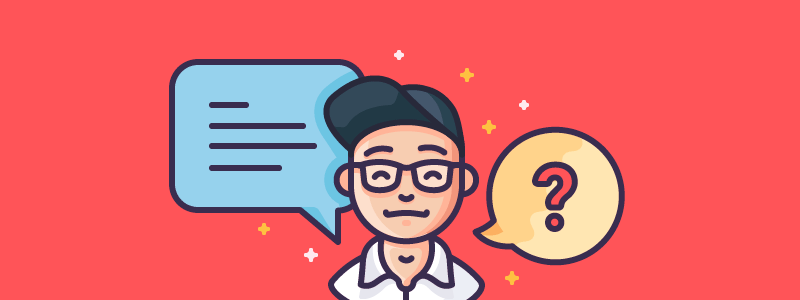 VOLONTERSKI PORTFOLIO
evidencija osnovnih podataka o svakom volonteru i njihovim interesima
  pisana suglasnost zakonskog zastupnika/ce
  praćenje angažmana volontera u različitim aktivnostima
  praćenje razvoja znanja i vještina volontera 
  praćenje odnosa volontera prema korisnicima
  evidencija sati volontiranja
  praćenje kvalitete rada volontera
Zaštitni znak i moto volonterstva u Hrvatskoj
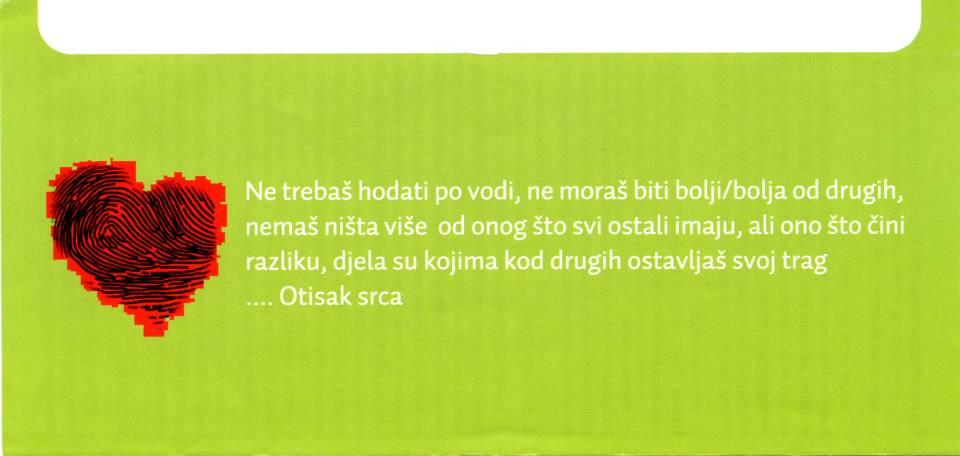 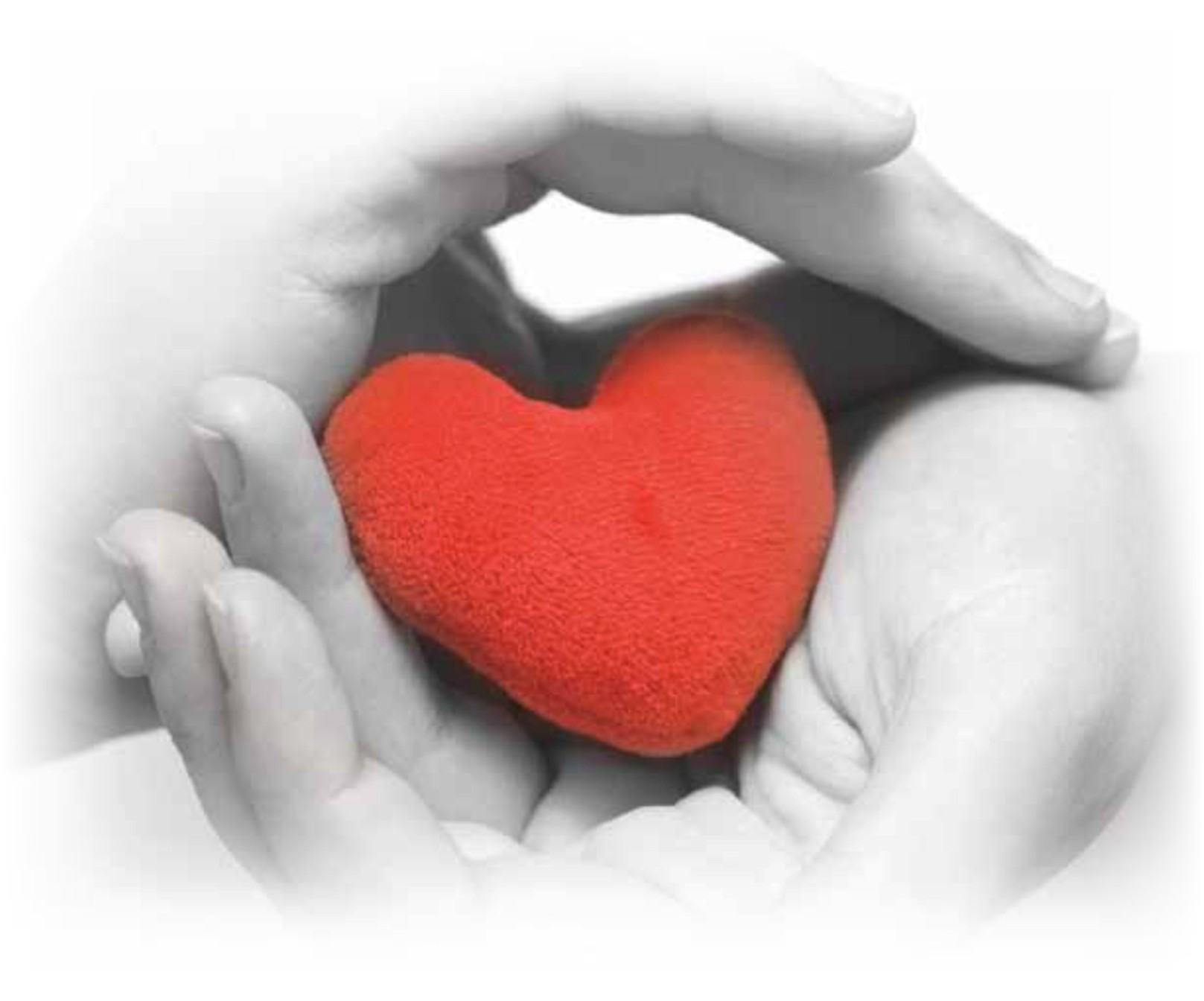 Ono što činimo za sebe, umire s nama – ono što činimo za druge besmrtno je.
Hvala vam na pozornosti!